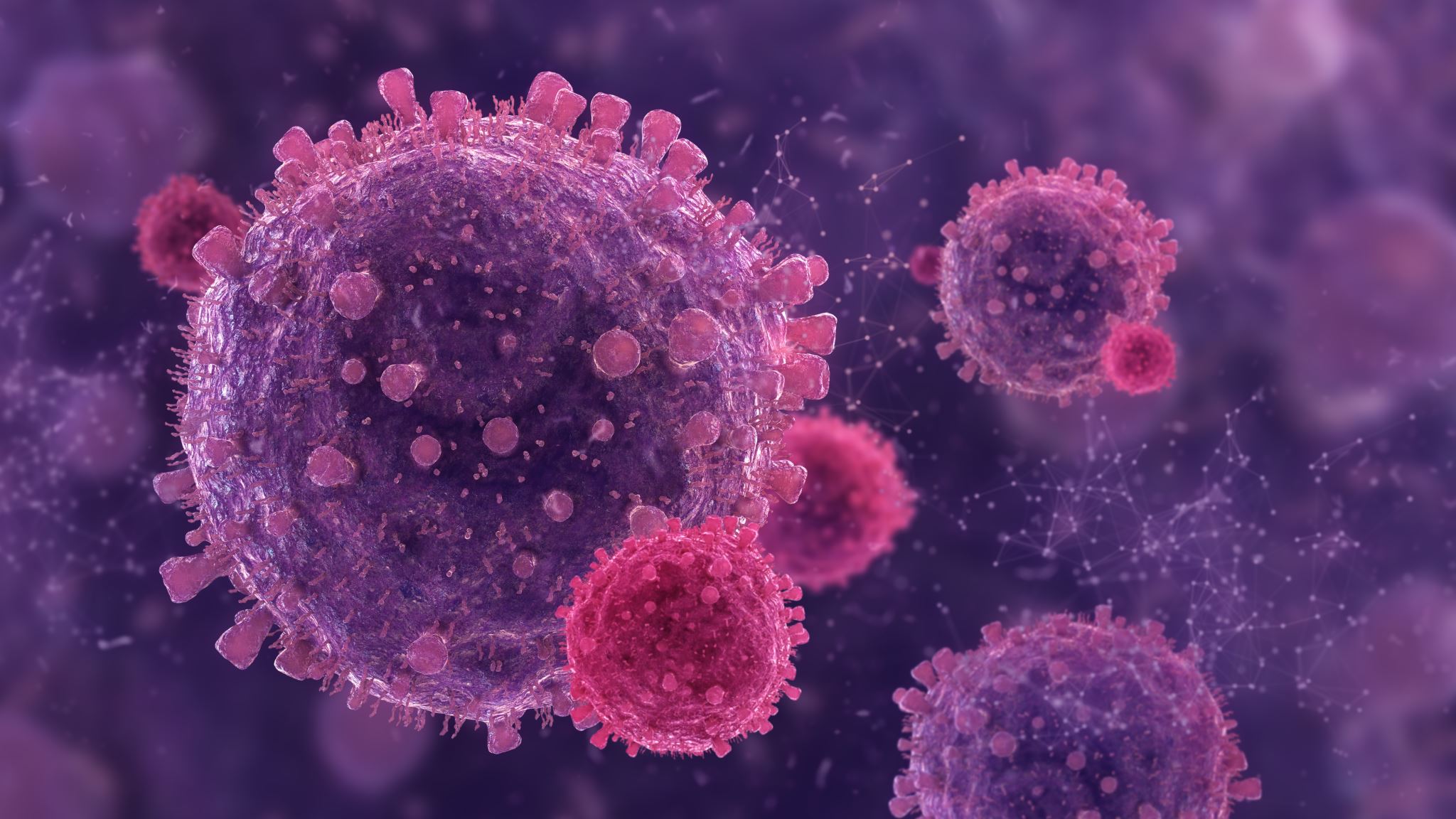 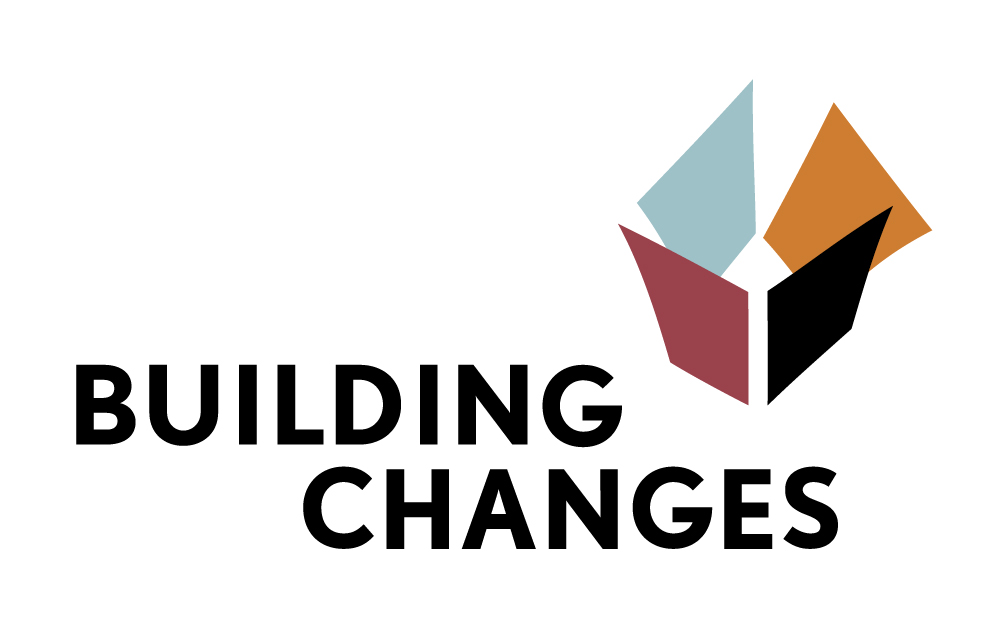 Washington State COVID-19 Data
Megan Veith
Senior Manager, Policy, Advocacy, & Research 
Building Changes
Confirmed Cases /Deaths by Age
Source: Washington State Department of Health (Data updated 7:00 PM 04/13/2020)
Confirmed Cases by Race/Ethnicity
This data represent only 51% of total confirmed cases in WA
* Out of total with reported race/ethnicity
Source: Washington State Department of Health (Data updated 7:00 PM 04/13/2020)
Deaths by Race/Ethnicity
This data represent only 87% of total confirmed cases in WA
N/A
* Out of total with reported race/ethnicity
Source: Washington State Department of Health (Data updated 7:00 PM 04/13/2020)
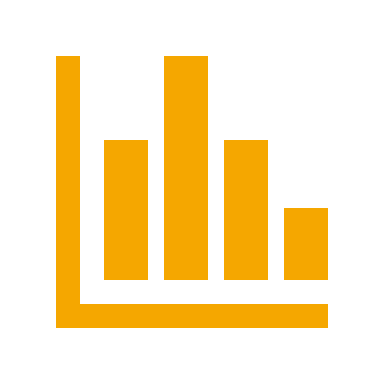 Caveats and Challenges
Caveats to Data
Challenges to getting accurate and comprehensive data disaggregated by race and ethnicity
Being refused testing and care;
Unavailability of testing and care nearby;
Lack of childcare;
Work schedules and the need for employment make it impossible to take time off;
Fear of contracting the virus; and
Lack of medical insurance and fear of high medical costs.
Small sample sizes
Lack of widespread testing 
Not representative of general population